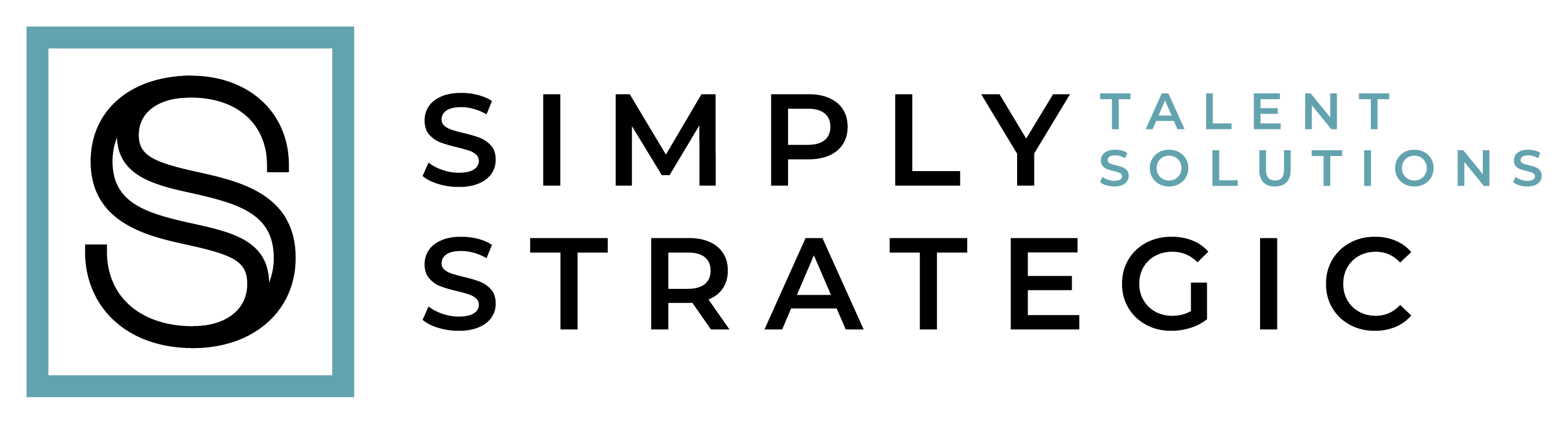 Mid-Year Check-in Conversation Formulafor simple, targeted mid-year check-in discussions
Key Summary



+  What's working well 



+  What's not working well 



+  Priorities for the second half of the year



= Huzzah!
Now go schedule a check-in with your employees!
©2020 - 2023 Simply Strategic Talent Solutions | www.simplystrategictalent.com